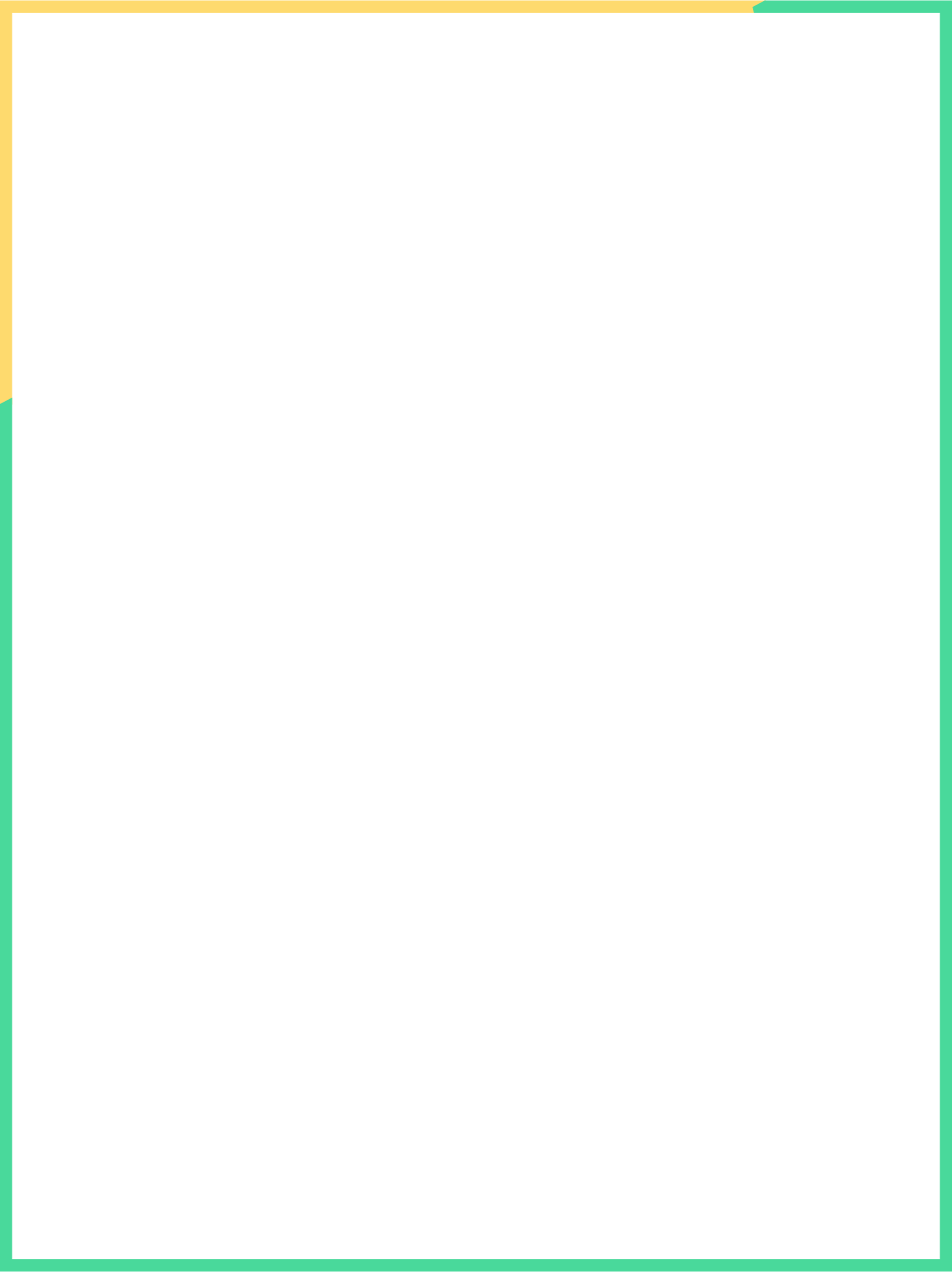 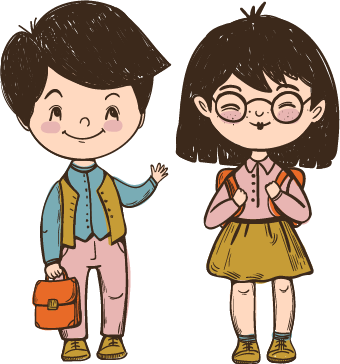 Đọc mở rộng (Tiết 6)
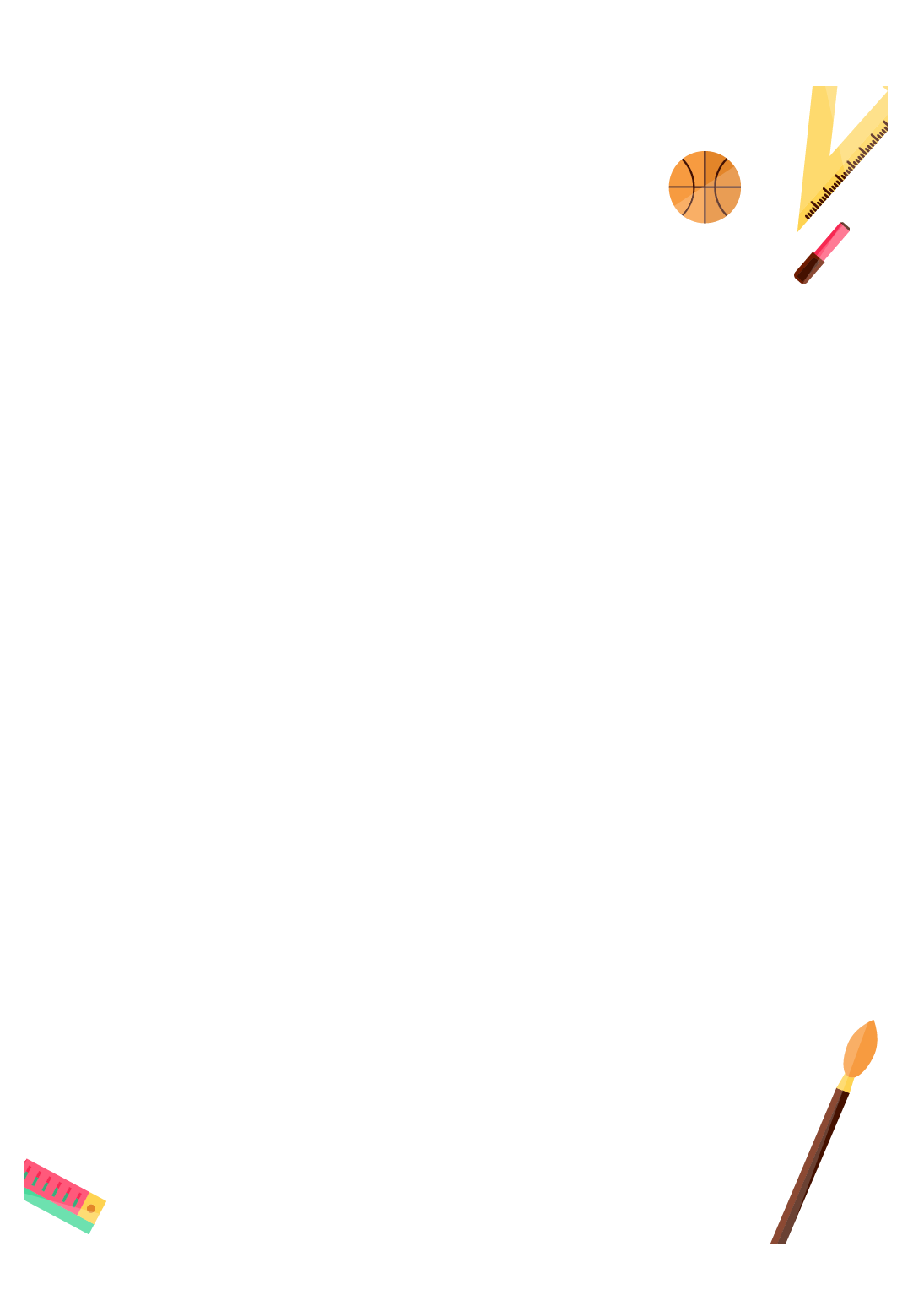 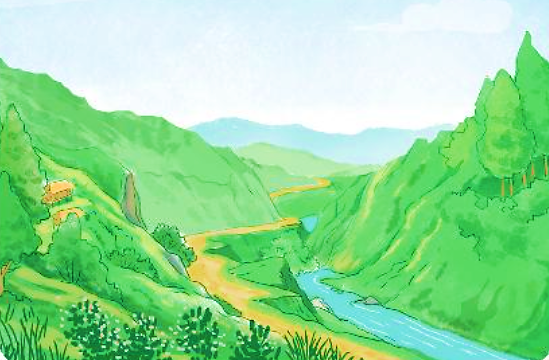 ĐỌC MỞ RỘNG
1. Tìm đọc bài thơ, câu chuyện viết về cảnh đẹp trên các miền đất nước.
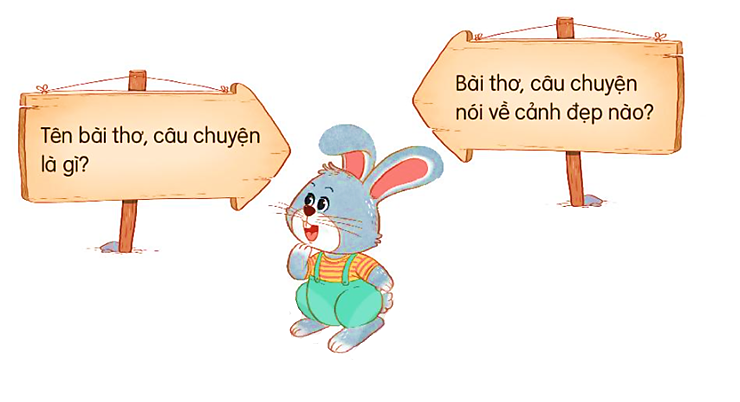 [Speaker Notes: Thiết kế bởi Hương Thảo: tranthao121004@gmail.com]
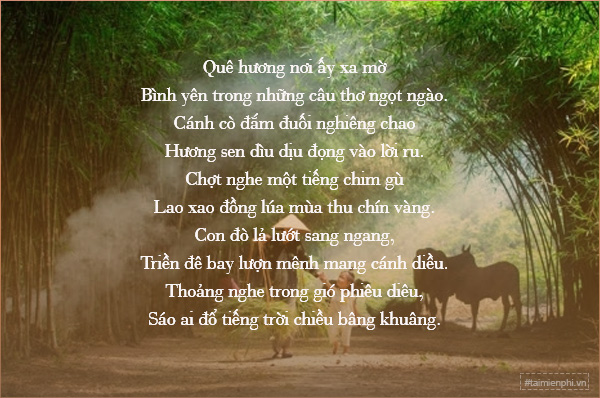 [Speaker Notes: Thiết kế bởi Hương Thảo: tranthao121004@gmail.com]
2. Đọc cho bạn nghe đoạn thơ hoặc đoạn truyện em thích.
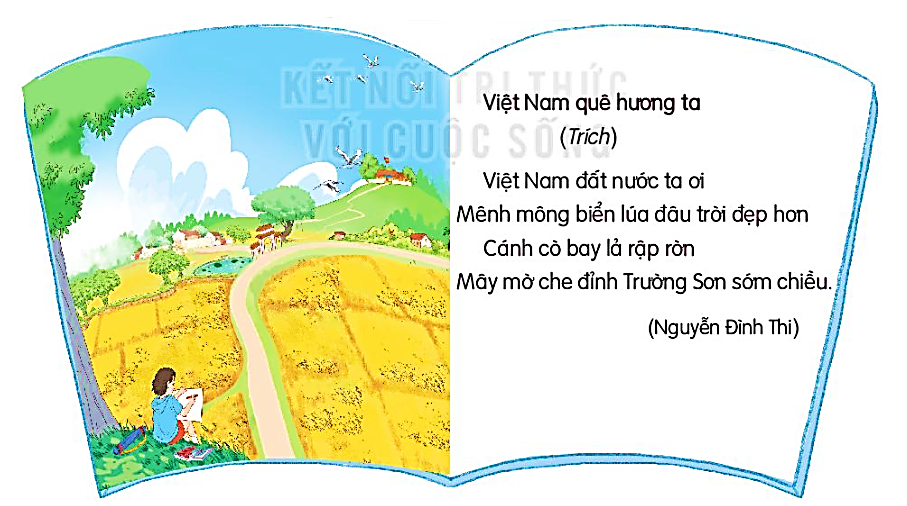 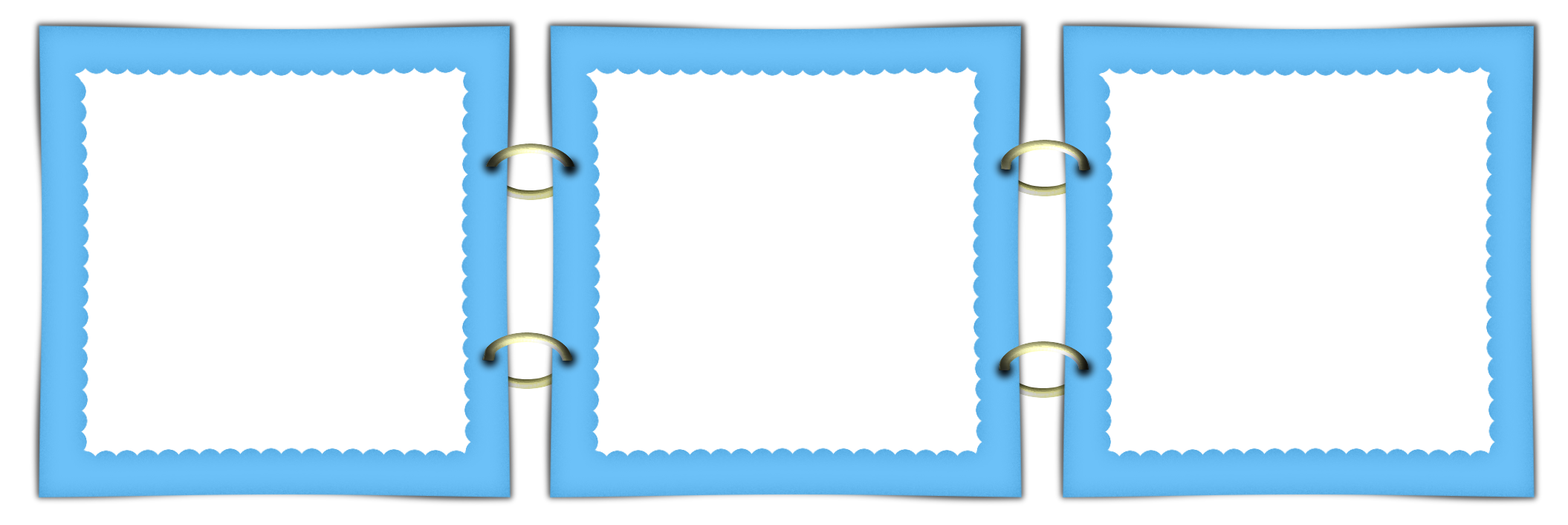 Câu thơ em thích
Tên bài thơ
Tác giả
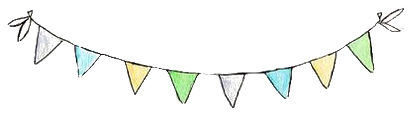 Viết vào phiếu đọc sách
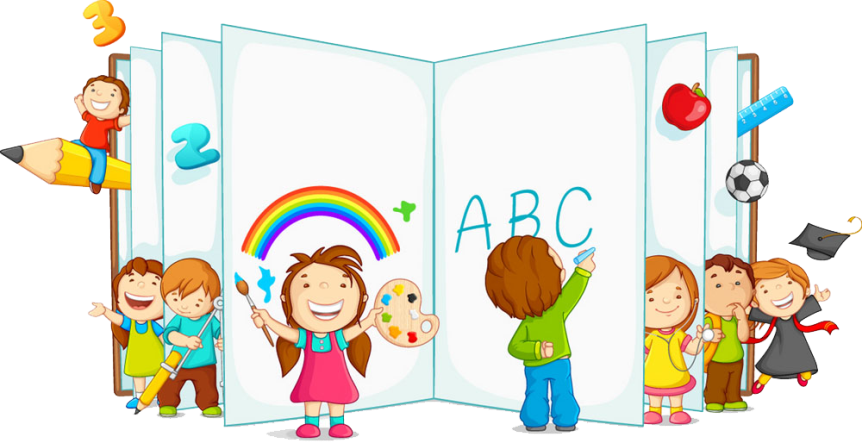 [Speaker Notes: Thiết kế bởi Hương Thảo: tranthao121004@gmail.com]
Củng cố, dặn dò
[Speaker Notes: Thiết kế bởi Hương Thảo: tranthao121004@gmail.com]